Plans to improve search for jobs and trainings
Jamie Buss
Bill McMahon
Content & Data Manager
Senior Business & Data Analyst, XPAND
Thank you for having us today!
[Speaker Notes: Introduce self and title, history in relevance to audience

** Add photo of self or hobby/interest to add personal touch and story]
What is CareerOneStop?
Using AI to improve job search
New workforce training data
Questions
[Speaker Notes: Today we’re gonna cover ….]
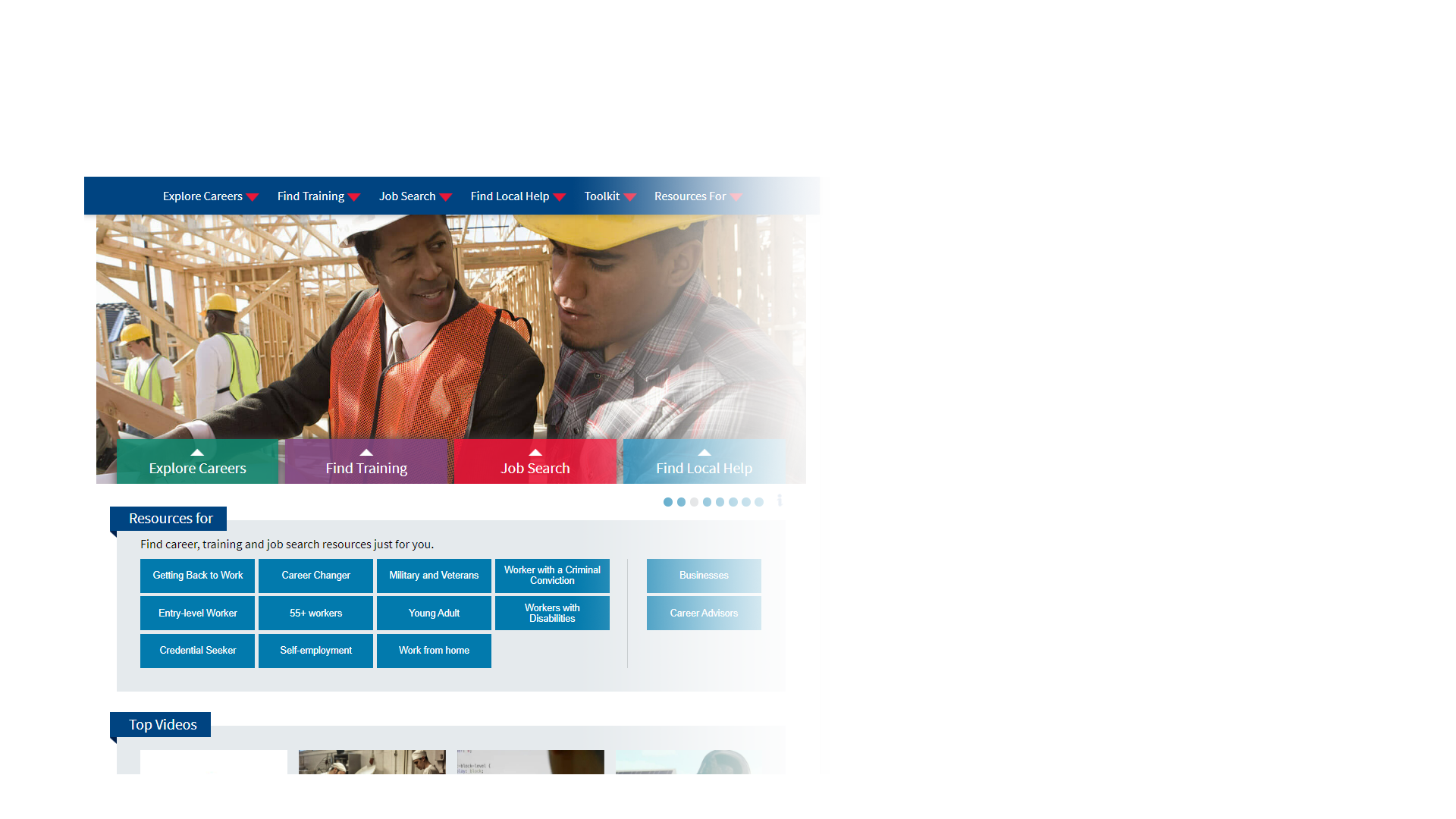 What is CareerOneStop?
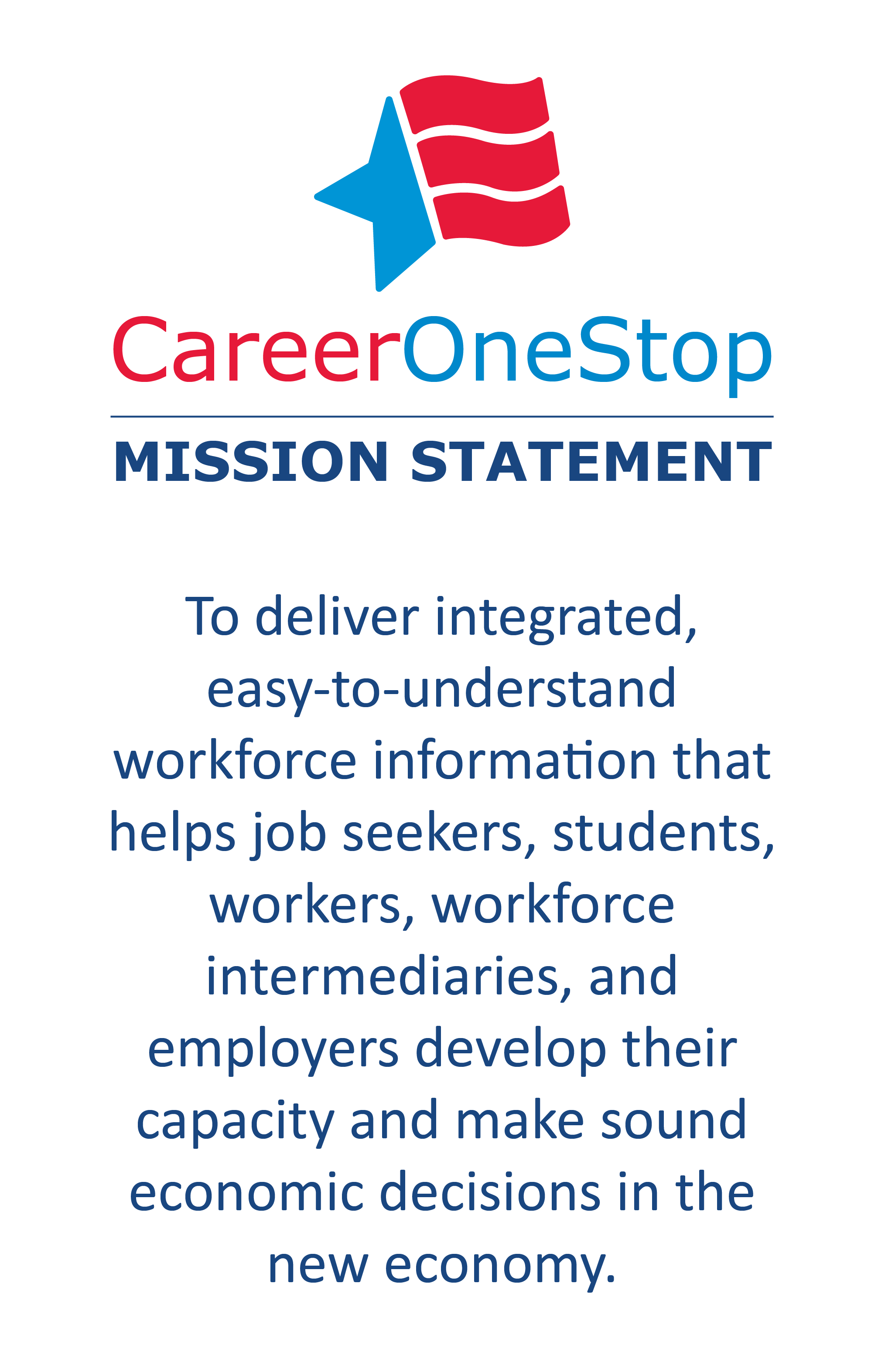 A comprehensive career, education & employment website
[Speaker Notes: CareerOneStop IS your source for career exploration, training, and jobs

We are a national website offering career resources and workforce information to job seekers, students, businesses, and workforce professionals.  

CareerOneStop contains a set of online tools that integrate economic and workforce development activities and support talent development and success. 

Our site is responsive, so will work on a variety of electronic devices and the entire site can be translated in Spanish by clicking on the upper right corner globe icon of any page.

Bill will provide some historical perspective. Long-term partnership with NLX. We listen to our users, intermediaries and counselors.]
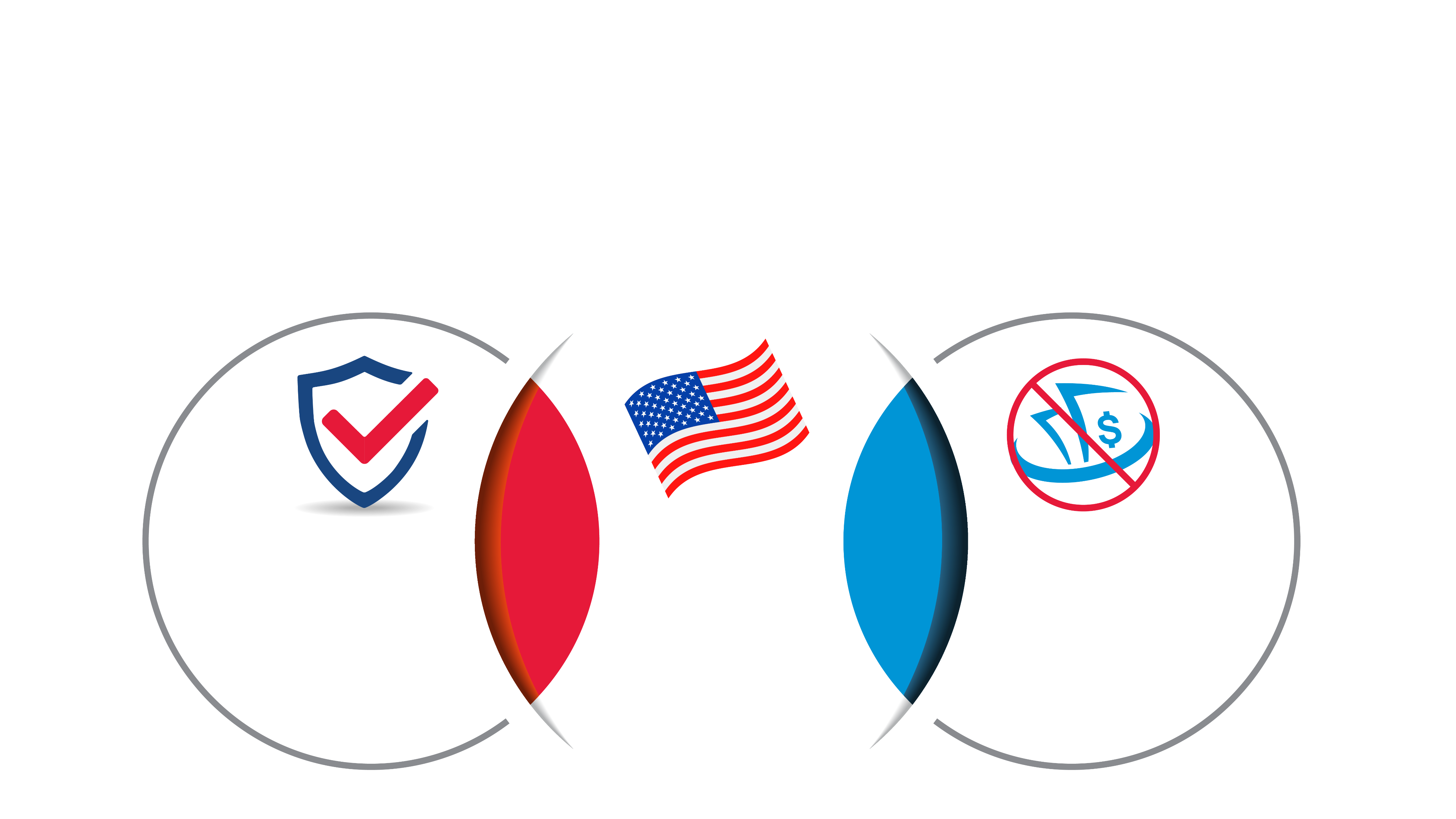 CareerOneStop Key Features
Trustworthy
National
Scope
No Cost
[Speaker Notes: Here are some key features of CareerOneStop to keep in mind:

#1 – We are Trustworthy 
 Sponsored by the U.S. Department of Labor Education & Training Administration
 Bring quality data and reliable resources together into one creditable system 

National scope 
 Serve all 50 states and US territories (can search and filter by local, state, & national levels) 

Resources are 100% FREE
 Absolutely No cost to users 
 Have no user account requirements (have user account functionality to save information, but account is NEVER required to access information) 
 No advertisements or popups while using the site]
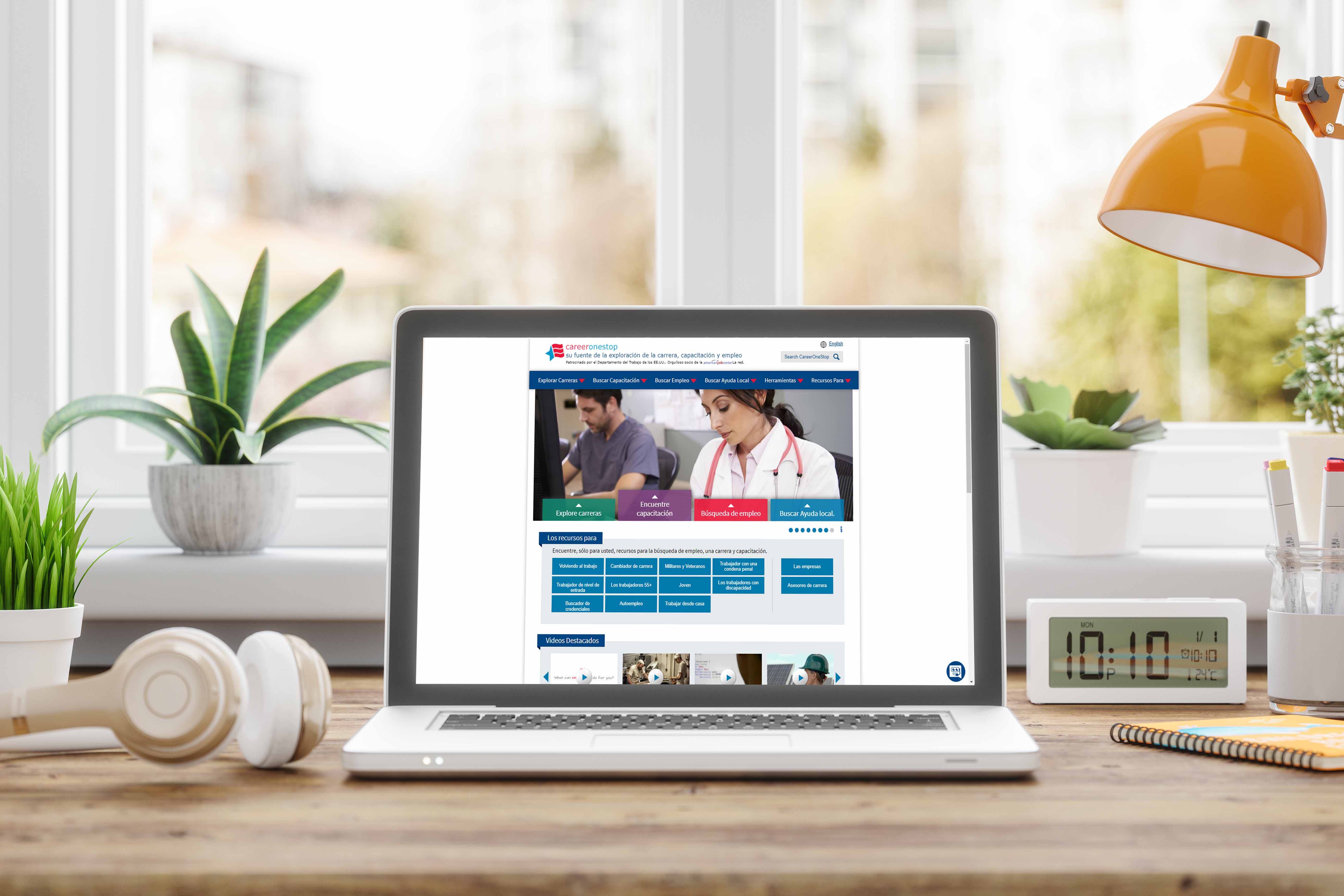 Using AI to improve Job Search
[Speaker Notes: We plan to use AI to improve Job Search.

Why? What does AI get us?]
A.I.-enhanced Job Finder, proposed
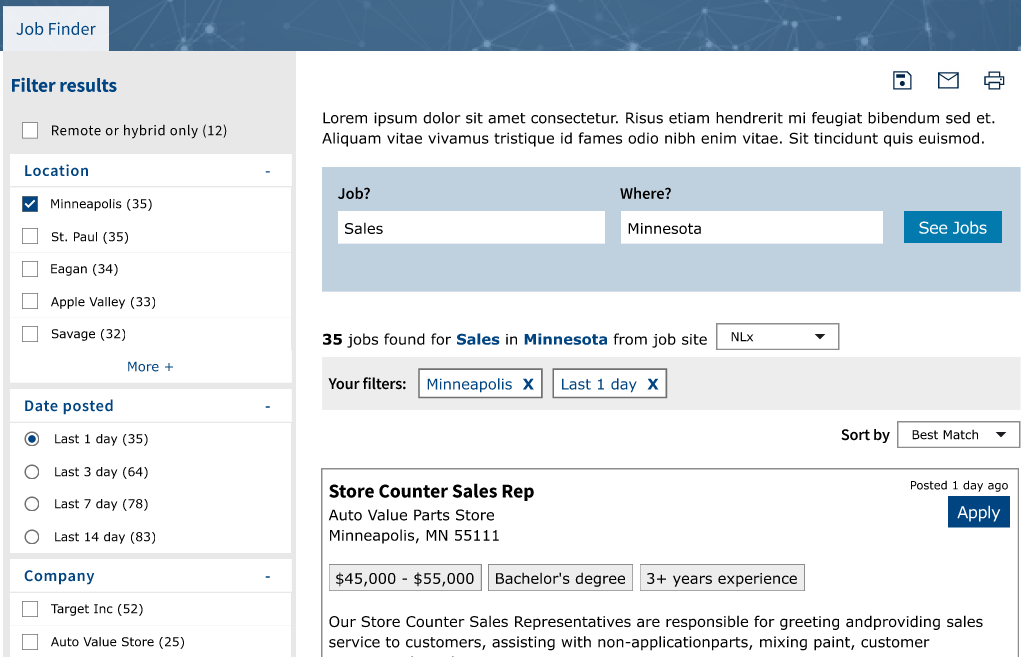 [Speaker Notes: Better searching!   Some cool new features will be enabled by AI-enhanced data.

Simple KW search has serious limitations. 

There’s no standard format/structure or vocabulary used in job postings, as provided to D.E. by employers.
the challenge is too complex and dynamic for solutions like RegEx
Implied knowledge goes into postings.  
AI allows us to restore and amplify context that’s currently not available thru simple KW-based job search. Example:  BSN 

This mockup shows plans for Job Finder. This is a results page. 
* Note the new structured data in the job posting listed on the right, among search results
* Note filters on the left – I’ll show some new filters in a minute.]
Jobs data: new properties
A.I.-enhanced Job Finder, proposed new properties
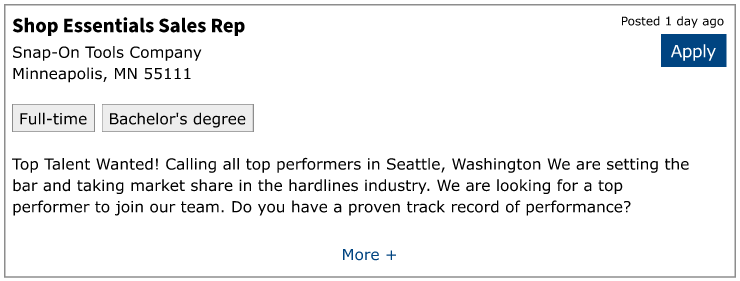 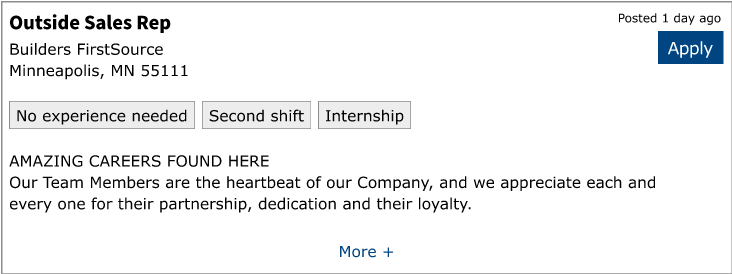 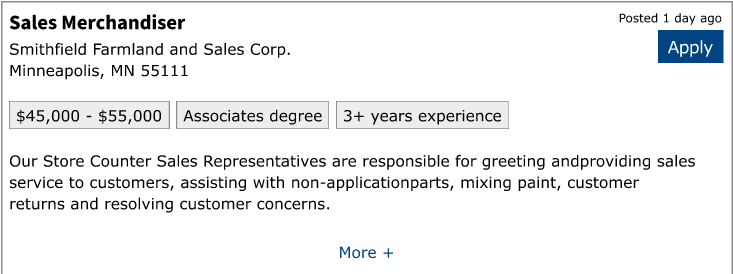 [Speaker Notes: Each job will have values for up to 6 new properties]
A.I.-enhanced Job Finder, proposed new filters
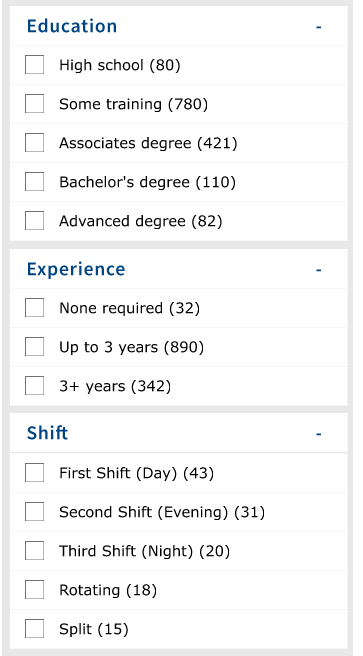 [Speaker Notes: And we’ll offer new categorical filters 

You could think of the categorical ones as having a limited # of buckets.]
Jobs data, AI model in production
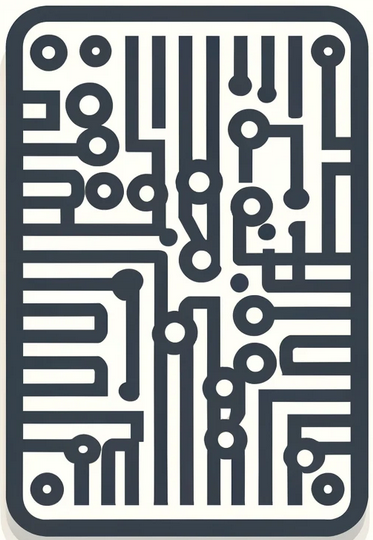 NLX jobs
XML format
Goal: 
Enhanced data 
Displayed publicly via Job Finder & API
A.I. model
(NER)
CareerOneStop 
Job Finder
Pre-Process
Tool: .NET
Produces: jobs in JSON
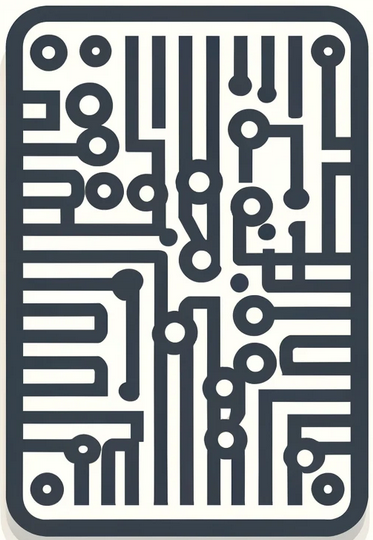 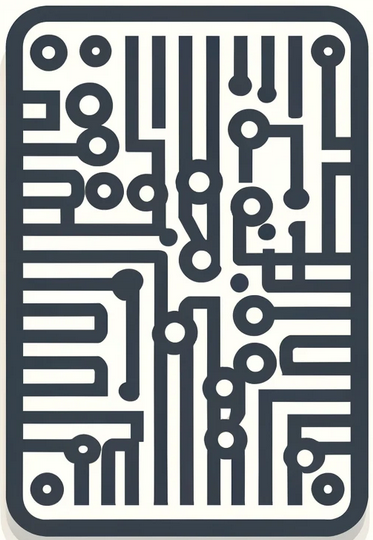 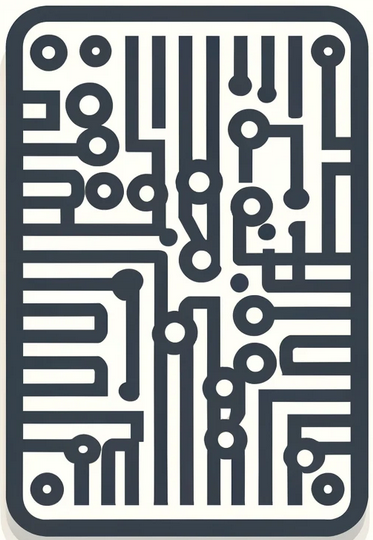 3 A.I. models
(Classification)
CareerOneStop
Jobs API
Additional properties 
for each job
[Speaker Notes: Production, daily

The AI models stay the same, but the data that runs through them changes daily. 

[Talk through the diagram]]
What is Named Entity Recognition (NER)?
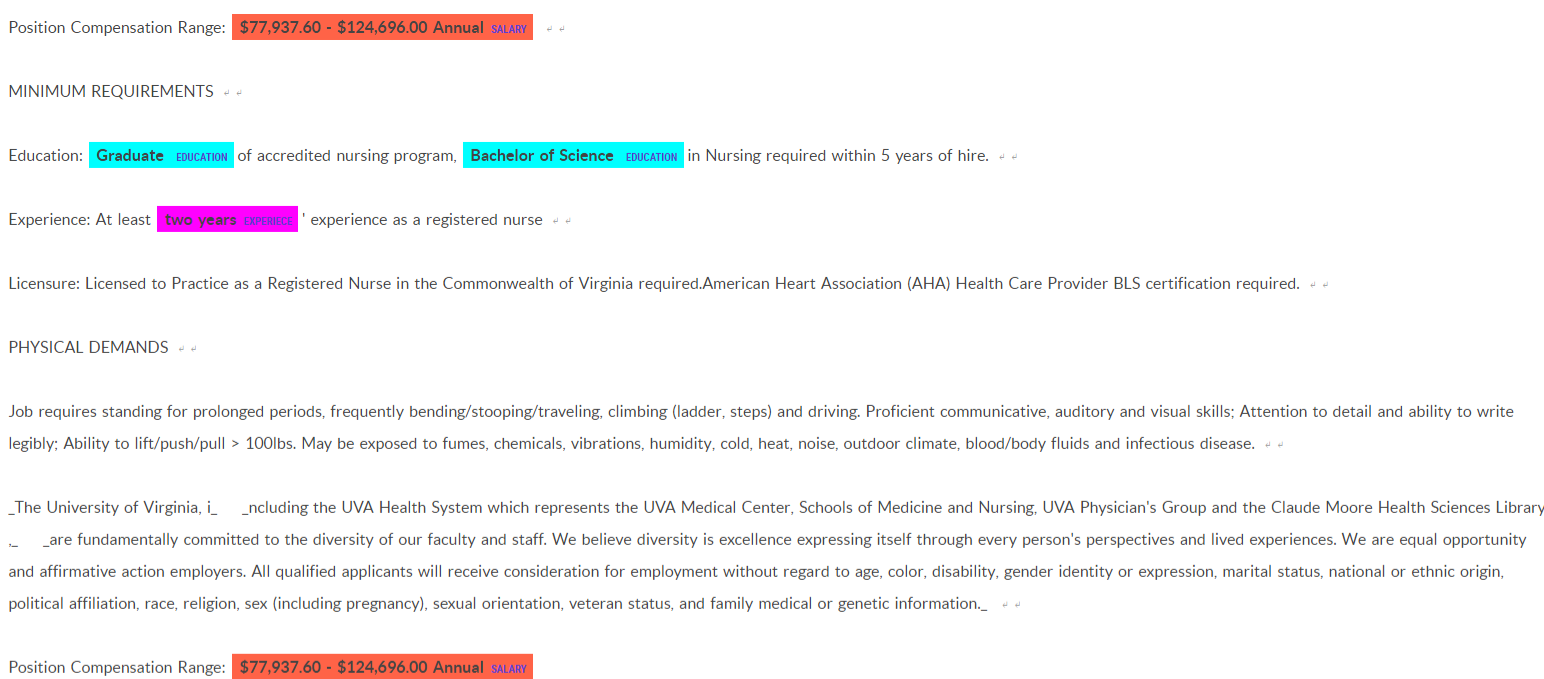 [Speaker Notes: We use Prodigy to identify the labels a/k/a text strings that are values for each of six “entities”

When they show up in Job Finder, or in jobs API, we call them “properties” or “fields”.]
What is Text Classification?
Job descriptions say things like: 
1-3 months experience
1 year experience required
Has worked for minimum 1 year
Required: 1-2 years experience
Experience required: 1+ years
2-4 years experience
5-7 years experience
Entry level
Job Finder will offer filters:
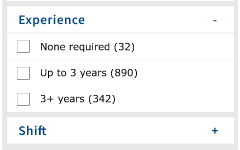 [Speaker Notes: Job descriptions say things like …
Meanwhile, JF will offer filters with categories. 
… so we have to 
Recognize the label that discusses each entity, 
Then assign the corresponding classification

During the training process, we manually connect each label with the appropriate classification. 
Then when we run the model, the model can make the assignment auto-magically.]
Jobs data, training our A.I. models
Classify values
(for 3 entities w/controlled vocab)
Recognize Values for Entities
(NER model)
NLX jobs
XML format
Products
(for internal use only):
Classify entity labels
Manual process
Tool: Prodigy
Label entities (a/k/a Annotate)
Manual process
Tool: Prodigy
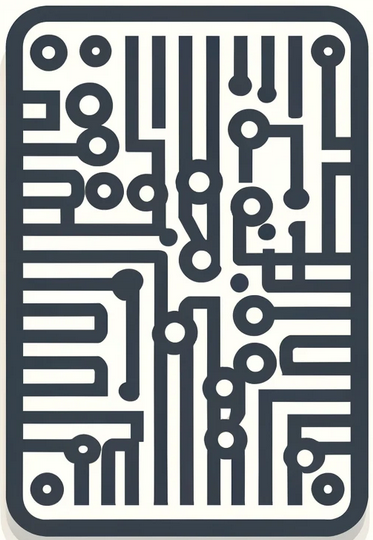 Create Classification Models
Automatic process
Tools: NLP libraries, spaCy, transformers
Create NER Model
Automatic process
Tools: NLP libraries, spaCy, transformers
NER model
Ready for production
Pre-Process
Tool: .NET
Produces: jobs in JSON
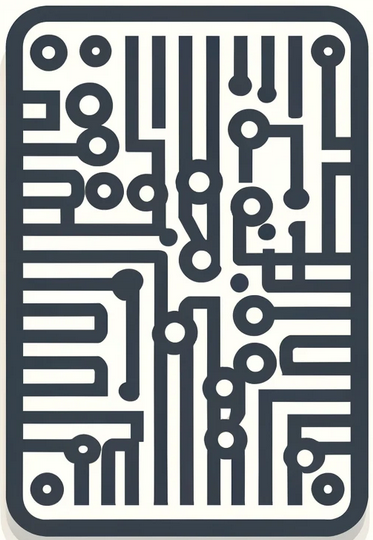 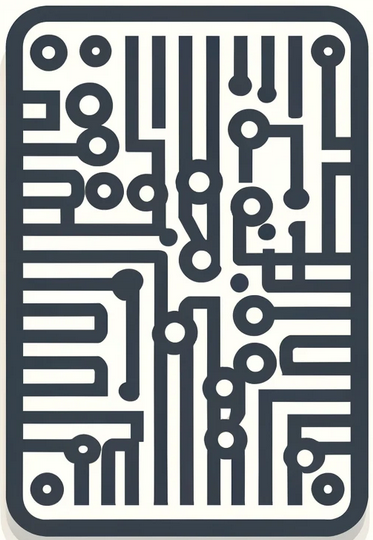 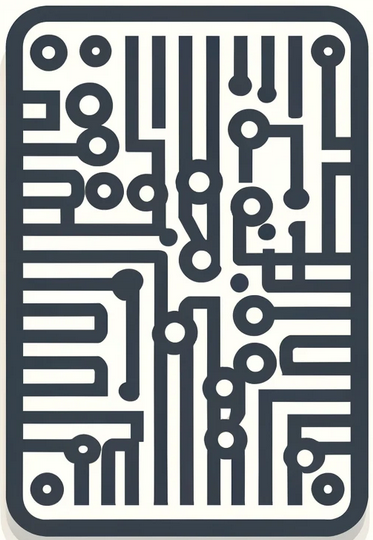 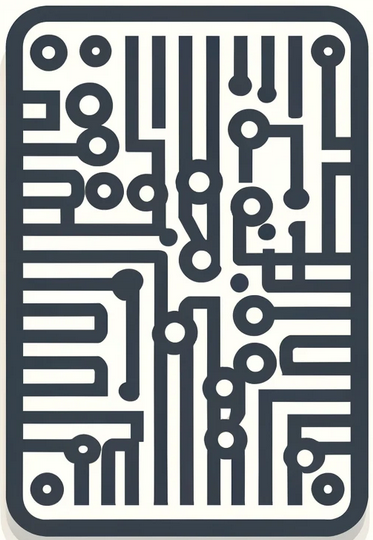 Candidate A.I. model
(NER)
3 Classification models
Ready for prod
Evaluate models
by evaluating its output, manually 
Tools: Prodigy, StreamLit, 
and custom UI
Evaluate model
by evaluating its output, manually 
Tools: Prodigy, StreamLit, 
and custom UI
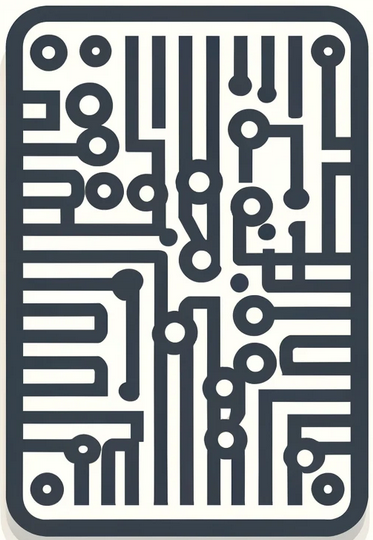 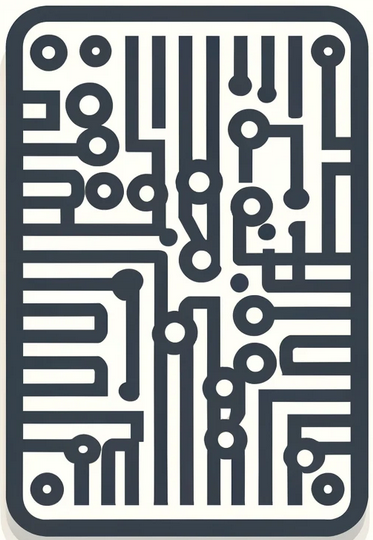 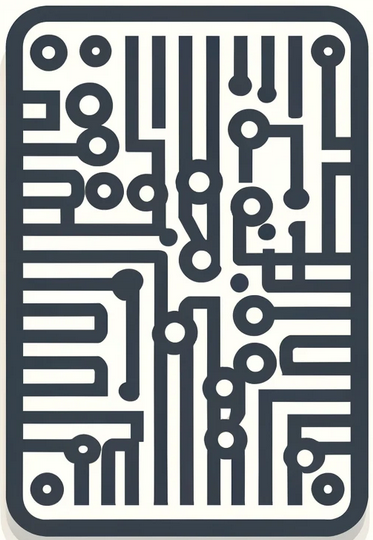 3 Candidate A.I. models
(Classification)
Yes
Good enough?
Good enough?
No
Yes
No
[Speaker Notes: Development stage of the process; this process doesn’t go on ad infinitum, but only until we have models fit for production. 

This is not an “exploded” version of the other process; it’s a little different. 

[talk through the model]

Prodigy watches what you do, learns from your input to improve annotation going forward.]
NER model evaluation
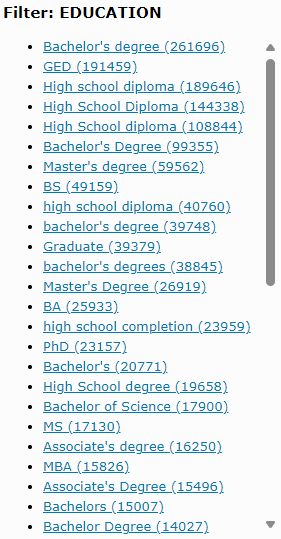 [Speaker Notes: This is an interface we’ll use to identify false positives, A/K/A negative cases]
Deployment plans
[Speaker Notes: API v2 Initial launch:  August 2024. 
No additional properties or filters, yet
but a better search, and 
better performance and reliability 

ANY QUESTIONS?]
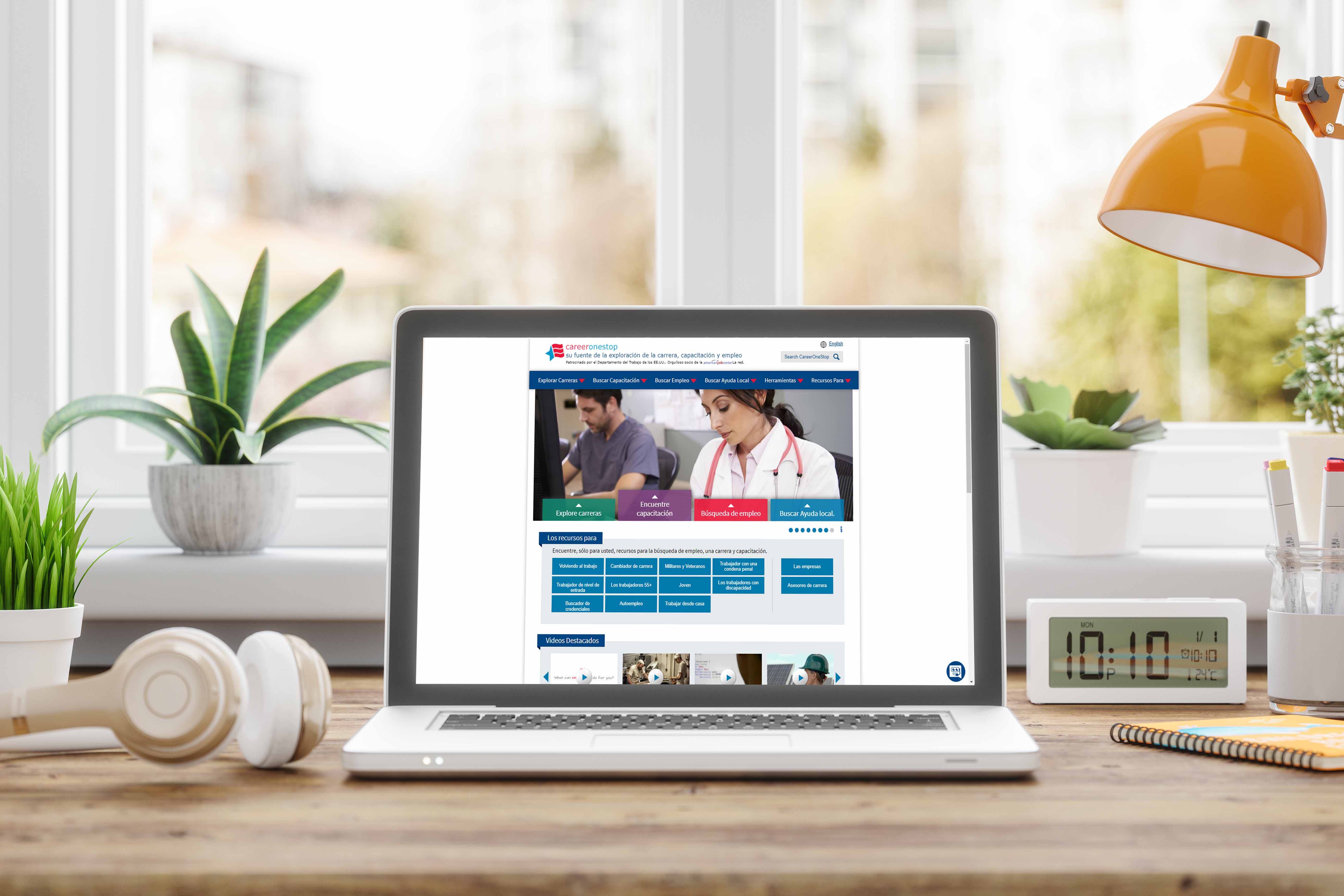 Adding WF trainings to Training Finder
[Speaker Notes: WHAT IS THIS NEW DATA?

LTF has long offered a window to IPEDS training data. From US Dept of Ed. 
IPEDS data is accredited (mainly academic), with some reach into workforce training. 

WIOA funds workforce trainings, mainly shorter-term, mainly not academic. DOL recently collected this data from all the states and started making it available. 

SCOPE of the data:  all programs that have been approved for any WIOA participant, in any state. 
Some states cull (from prior years), others don’t. 
ETP data is mainly about workforce trainings, with some reach into accredited, academic-oriented training.]
www.TrainingProviderResults.gov
[Speaker Notes: Data is from the US DOL ETA, WIOA staff measuring and monitoring performance. 
States are required to report data back, as a requirement of receiving the funding. This is administrative data. 

This user interface is available.  Users can search for trainings.  We’ve been working together with this group as partners for a couple years. We’re syndicating this data in a different context. We’re opening up additional possibilities for this data, to help more people find trainings.

They provide fresh training data to COS every year.]
www.TrainingProviderResults.gov
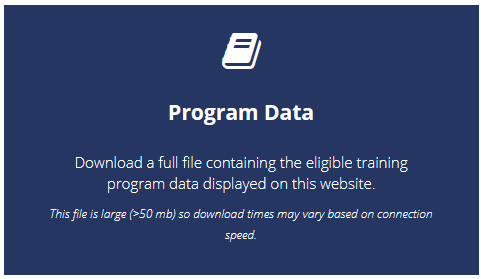 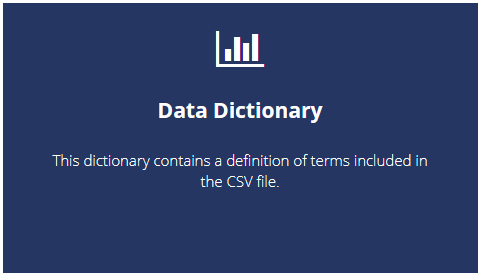 [Speaker Notes: From here, you could download the data yourself. 

OVERLAP with IPEDS:  yes, there’s some. It’s substantial. We’re not especially concerned. 

QUALITY:  it’s an emerging dataset. Not highly controlled.  But very valuable and promising nonetheless. Say:  things are misspelled, missing, not controlled values.]
Training – Local Training Finder, program results
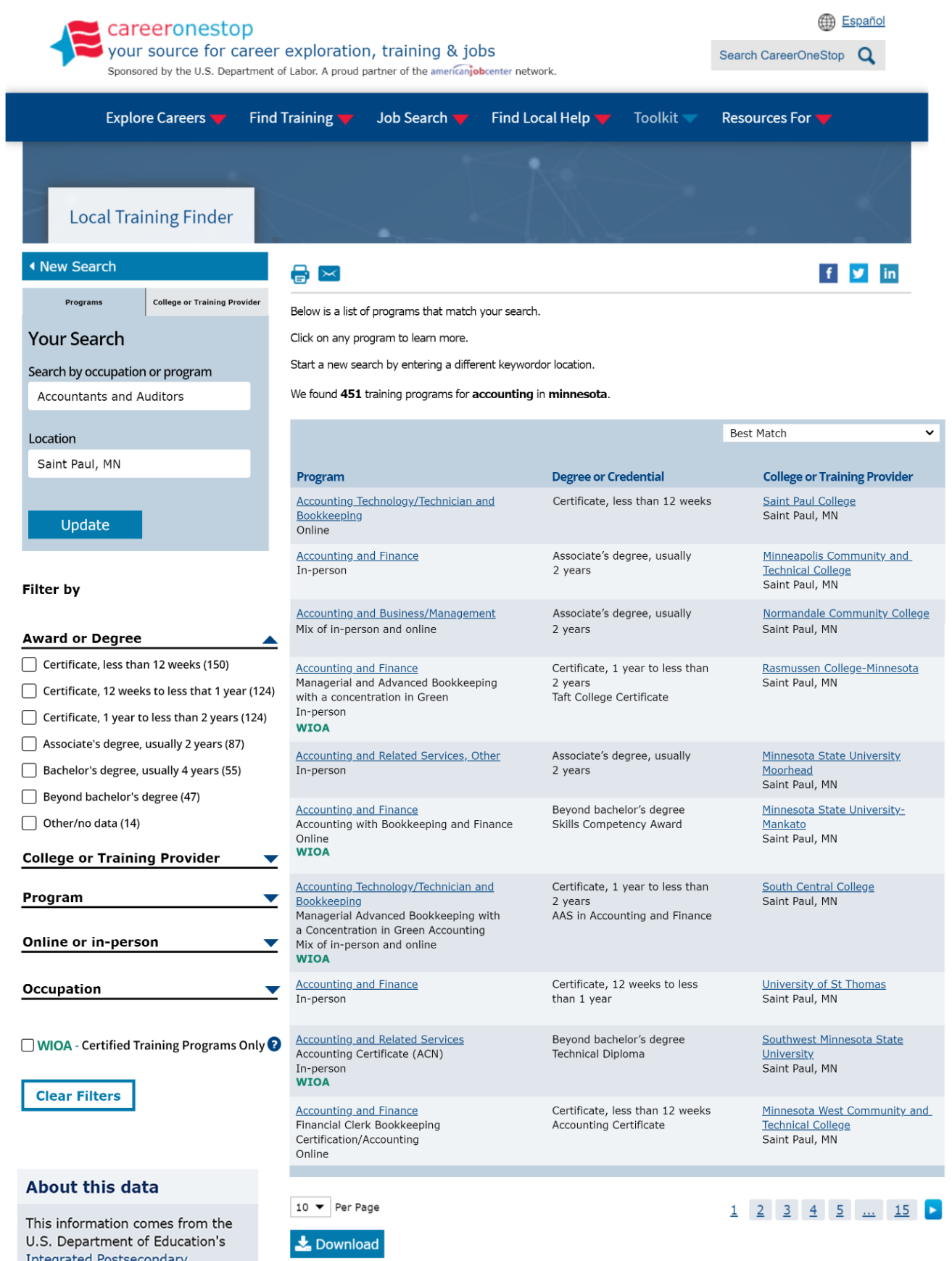 [Speaker Notes: WHY DOES COS want this data?
ETP data is on target for COS intended audience; Many COS users seek WF level trainings that aren’t in IPEDS. Examples:   Microsoft applications or truck-driving vs nursing or economics
ETP data is interesting not only to people eligible for funding but many other COS users as well. 
(only a small % of users qualify for DOL funding), 

WHAT WILL COS DO?
The Local Training Finder tool shows trainings from both sources, integrated. 
One user interface, one tool for all users. 

HOW did we bring the disparate data together in one interface? 
Key elements in common:
Providers, locations
Training name (using CIP taxonomy, classification of instructional programs)
Level / award

Some challenges aligning the data:
. Provider names … we couldn’t be sure. Not reconciled
. Level, we made informed guesses, based on credential, ETP outcome, and lengths
. Format is different. IPEDS is about indicating all-online, doesn’t recognize hybrid. 
. Use CIP as the training program name; In ETP, changed 2010 CIP codes to use the 2020 CIP

ETP vs IPEDS, different fields:
Program data that’s in ETP but not IPEDS. Name of program. Outcome. Credential (free-form). Description. 
Provider data that’s in IPEDS but not ETP. Type. URLs. Enrollment.]
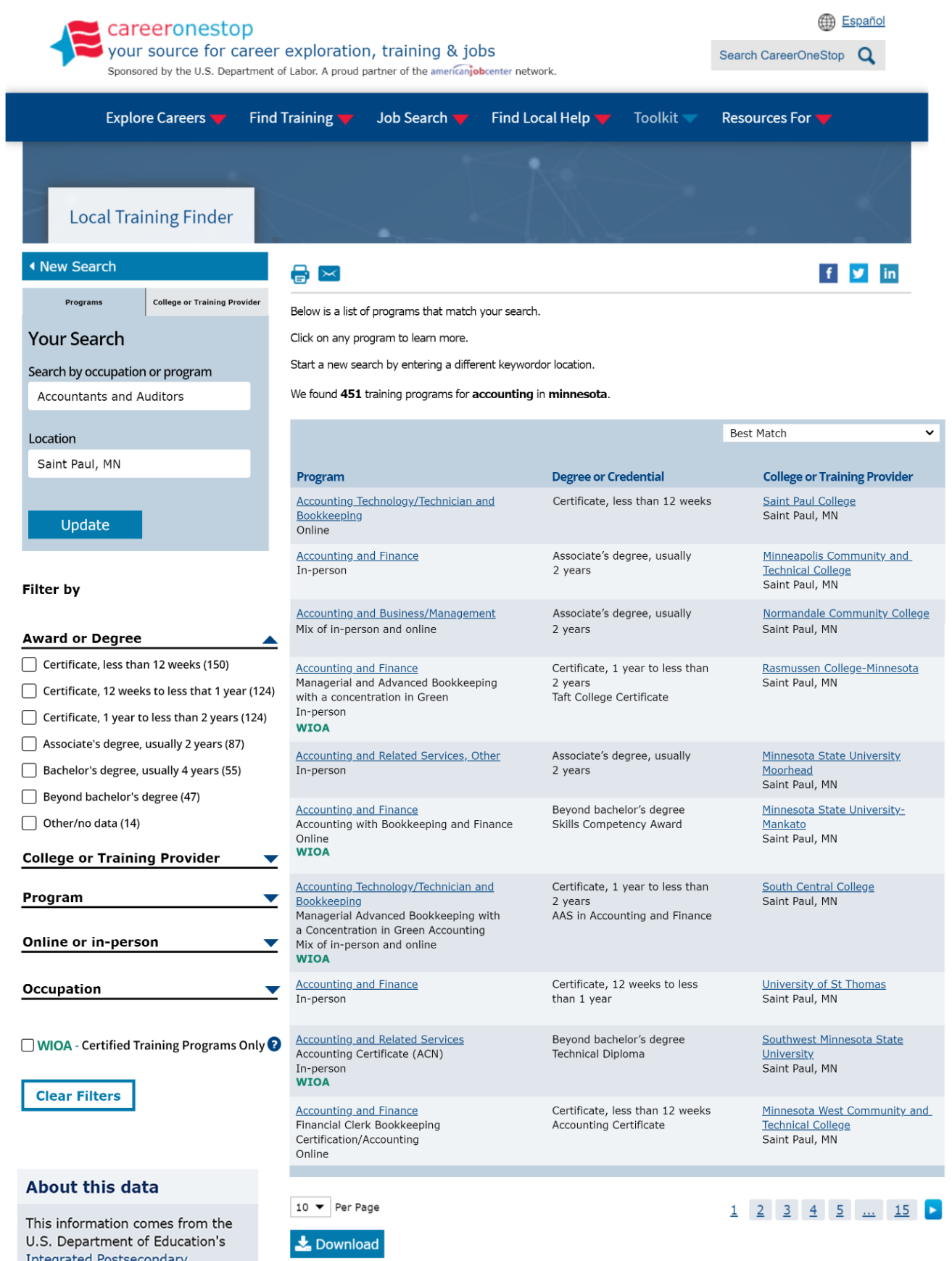 Training – Local Training Finder, program results
[Speaker Notes: WHY DOES COS want this data?
ETP data is on target for COS intended audience; Many COS users seek WF level trainings that aren’t in IPEDS. Examples:   Microsoft applications or truck-driving vs nursing or economics
ETP data is interesting not only to people eligible for funding but many other COS users as well. 
(only a small % of users qualify for DOL funding), 

WHAT WILL COS DO?
The Local Training Finder tool shows trainings from both sources, integrated. 
One user interface, one tool for all users. 

HOW did we bring the disparate data together in one interface? 
Key elements in common:
Providers, locations
Training name (using CIP taxonomy, classification of instructional programs)
Level / award

Some challenges aligning the data:
. Provider names … we couldn’t be sure. Not reconciled
. Level, we made informed guesses, based on credential, ETP outcome, and lengths
. Format is different. IPEDS is about indicating all-online, doesn’t recognize hybrid. 
. Use CIP as the training program name; In ETP, changed 2010 CIP codes to use the 2020 CIP

ETP vs IPEDS, different fields:
Program data that’s in ETP but not IPEDS. Name of program. Outcome. Credential (free-form). Description. 
Provider data that’s in IPEDS but not ETP. Type. URLs. Enrollment.]
Training – Local Training Finder, IPEDS program details
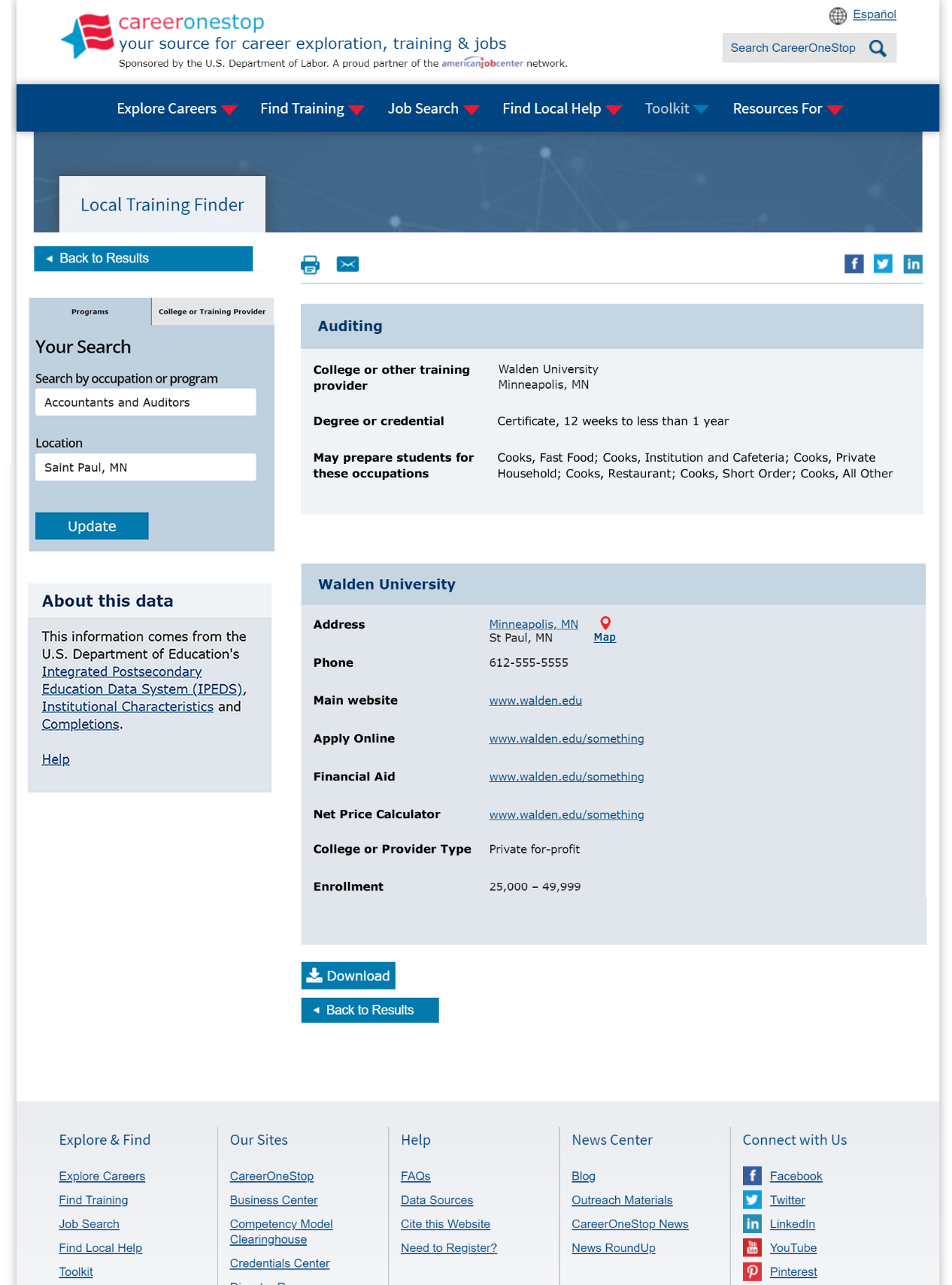 [Speaker Notes: Details of an IPEDS program, available now. 
IPEDS is mainly about institutions, and so IPEDS data on programs is a little skinny. 
Remote vs hybrid vs in-person – coming soon.]
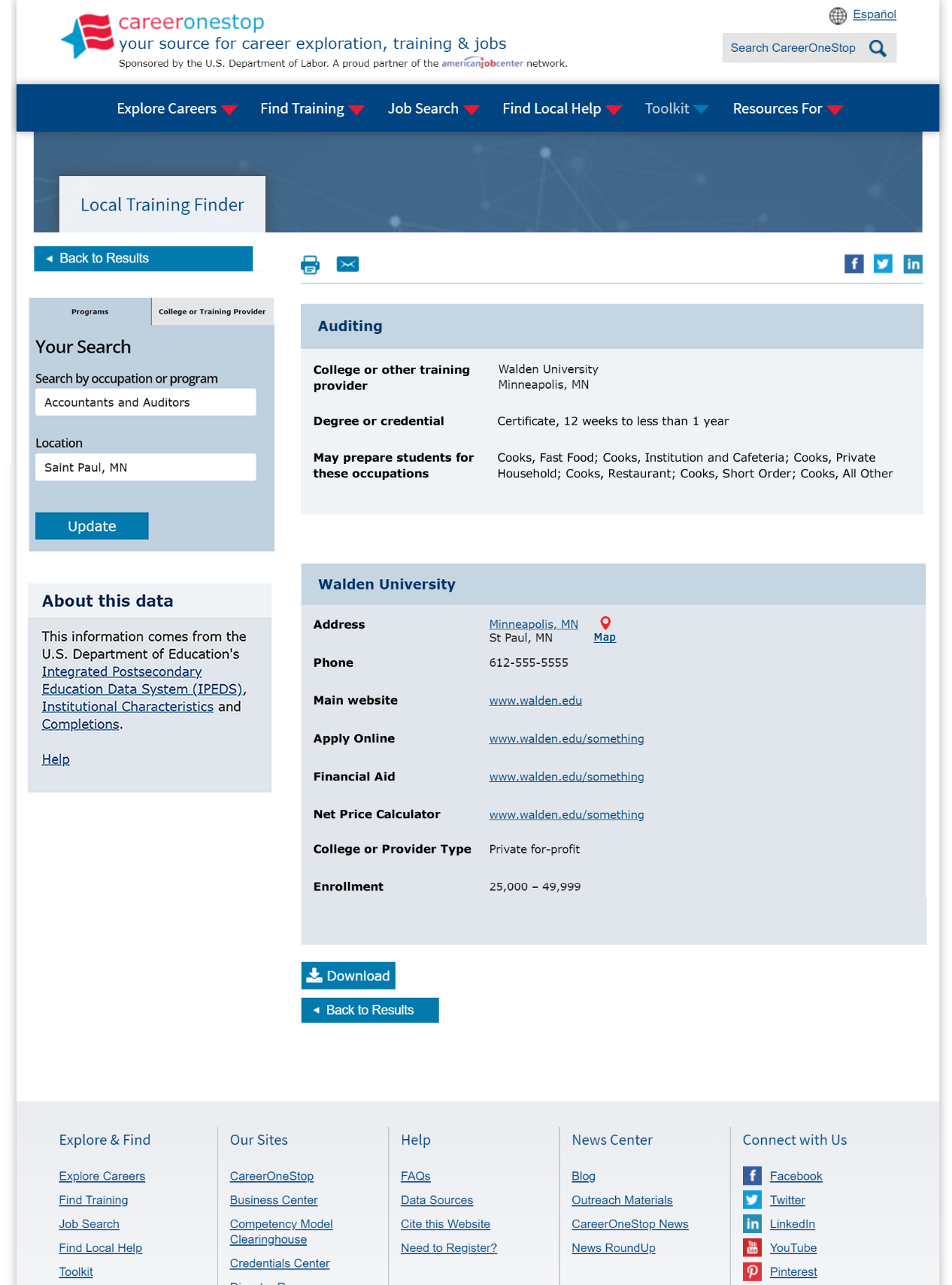 Training – Local Training Finder, IPEDS program details
[Speaker Notes: Details of an IPEDS program, available now. 
IPEDS is mainly about institutions, and so IPEDS data on programs is a little skinny. 
Remote vs hybrid vs in-person – coming soon.]
Training – Local Training Finder, ETP program details
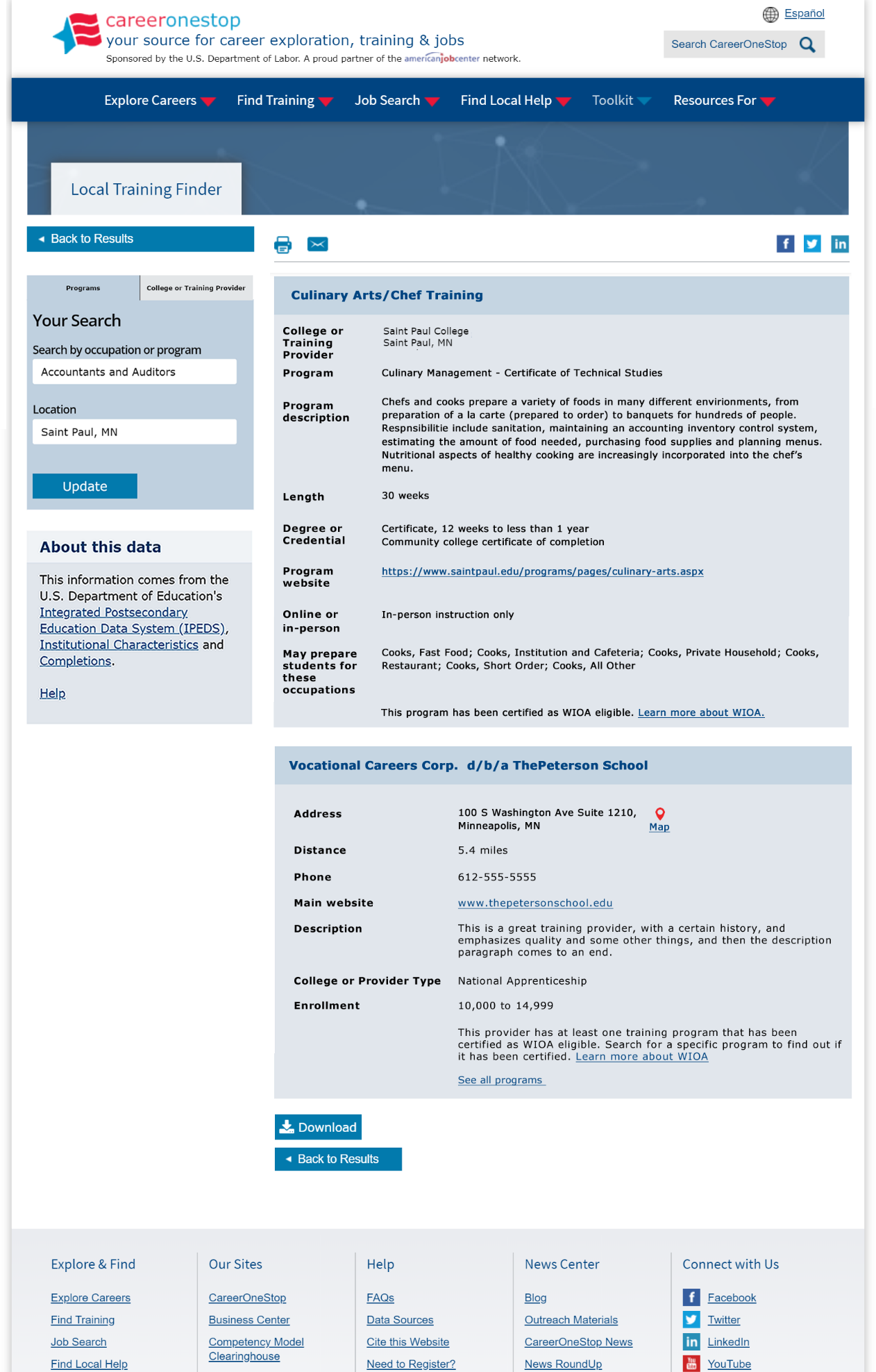 [Speaker Notes: Details of an IPEDS program, available now. 
IPEDS is mainly about institutions, and so IPEDS data on programs is a little skinny. 

COS plans: 
LTF:  summer
Data download:  forthcoming COS training download of the ETP data. 
API: COS current training API (IPEDS only) vs future (mixed)

Hopes for the future:
Reconcile providers, programs
ETP provider URLs leave a lot to be desired; they’re mainly for programs
ETP provider types could align w IPEDS
Cost and Performance data – a lot is missing from both sets of data.]
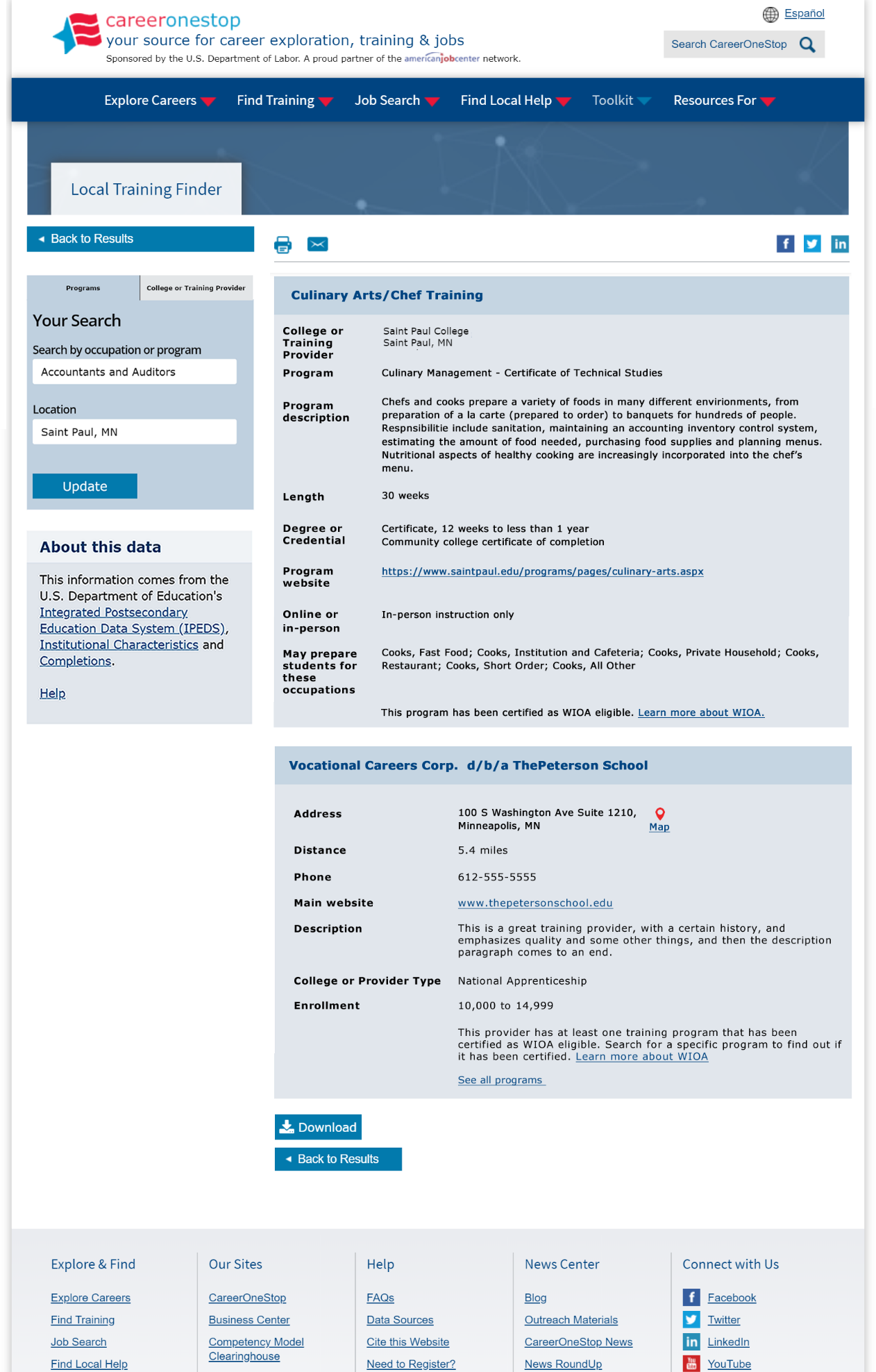 Training – Local Training Finder, ETP program details
[Speaker Notes: Details of an IPEDS program, available now. 
IPEDS is mainly about institutions, and so IPEDS data on programs is a little skinny. 

COS plans: 
LTF:  summer
Data download:  forthcoming COS training download of the ETP data. 
API: COS current training API (IPEDS only) vs future (mixed)

Hopes for the future:
Reconcile providers, programs
ETP provider URLs leave a lot to be desired; they’re mainly for programs
ETP provider types could align w IPEDS
Cost and Performance data – a lot is missing from both sets of data.]
Local Training Finder, plans to deploy
[Speaker Notes: Plans – read the slide

QUESTIONS?]
Connect with us
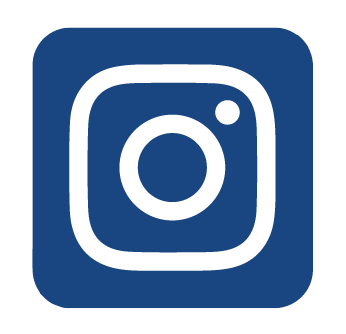 @careeronestop
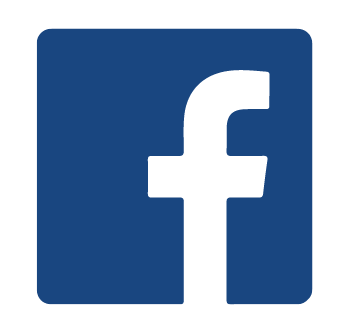 @CareerOneStop.org
Thank you 
for your time!
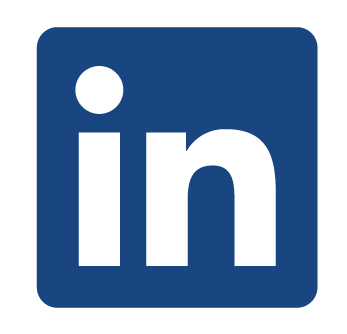 CareerOneStop
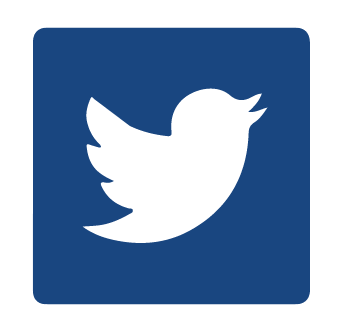 @Career1Stop
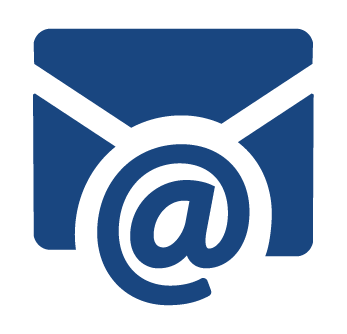 Info@CareerOneStop.org
[Speaker Notes: Please feel free to ask any questions or give us recommendations.

Message us! We monitor emails and Social Media daily.]
Jobs data, running our AI model
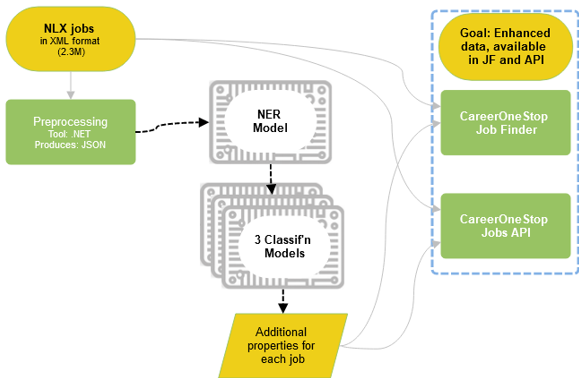 [Speaker Notes: In production, the AI will produce additional properties for jobs,
And then those properties will be available through both JF and API

The NER model recognizes entities, recognizes which text in a job description tells us about education requirements, which tells us about shift, etc. 

The 3 Classification models take the labels for these properties:
Education level
Experience level
Shift
And takes the extra step of assigning a classification]
Jobs data, creating our AI model
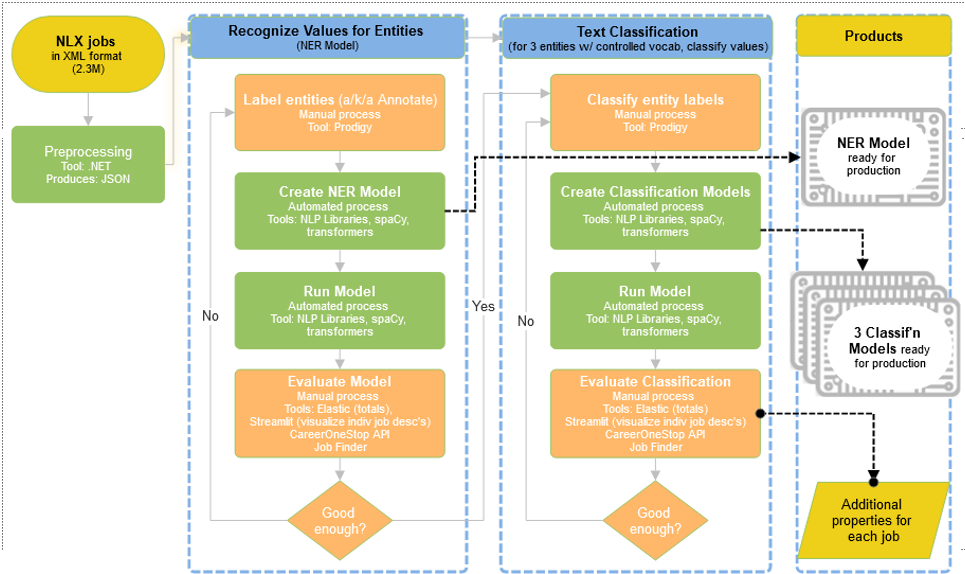 Jobs data, running our AI model
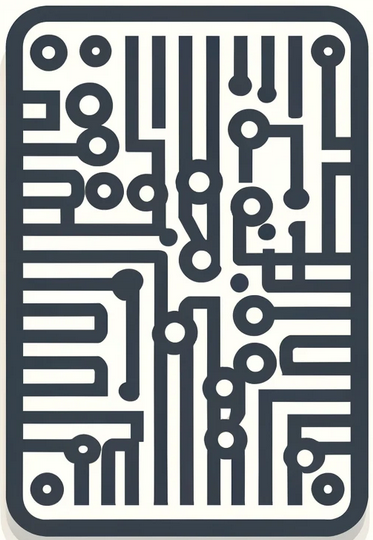 NLX jobs
XML format
AI model
(NER)
Pre-Process
Tool: .NET
Produces: jobs in JSON
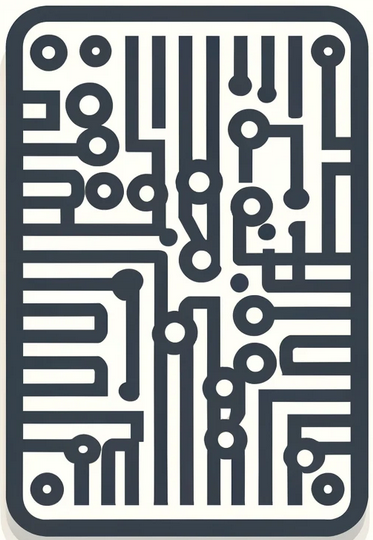 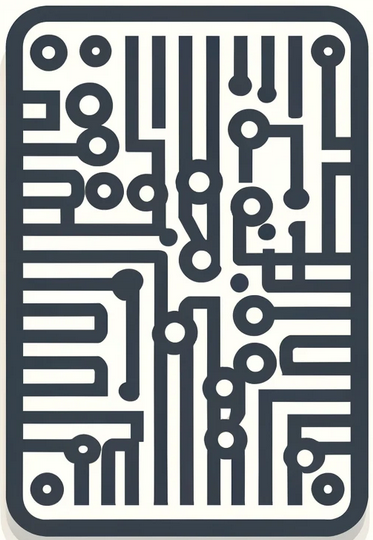 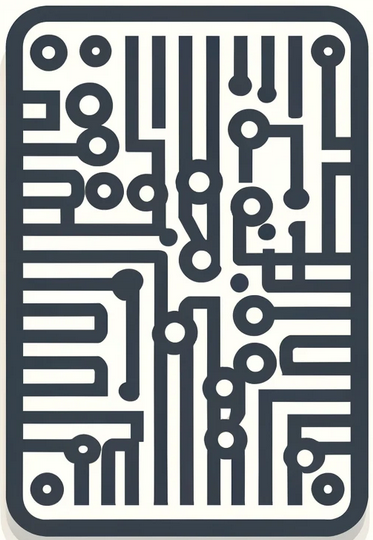 Additional properties 
for each job
3 AI models
(Classification)
Goal: 
Enhanced data 
Displayed publicly via Job Finder & API
CareerOneStop 
Job Finder
CareerOneStop
Jobs API